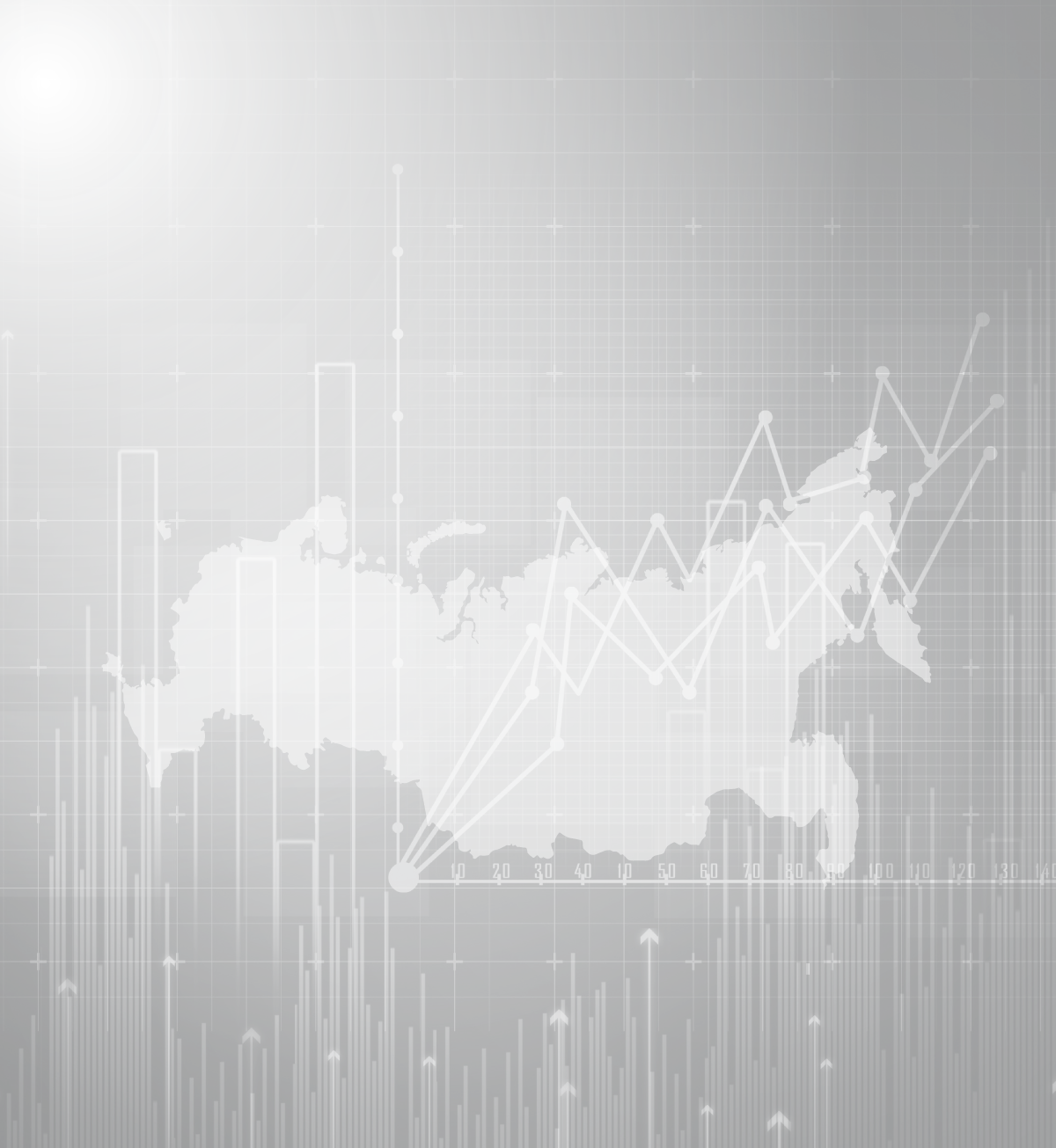 overall_1_131848066270809673 columns_1_131848066270809673
ПРОСТРАНСТВО ВОЗМОЖНОСТЕЙ
РК – СМАРТ
Процессинговая компания
Июнь 2022 г.
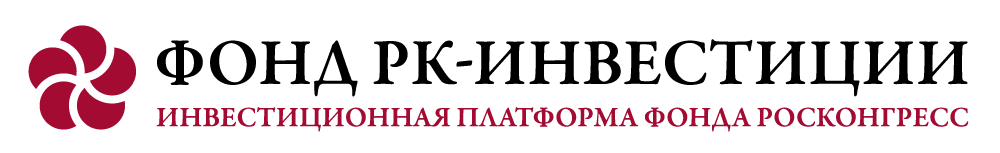 О компании
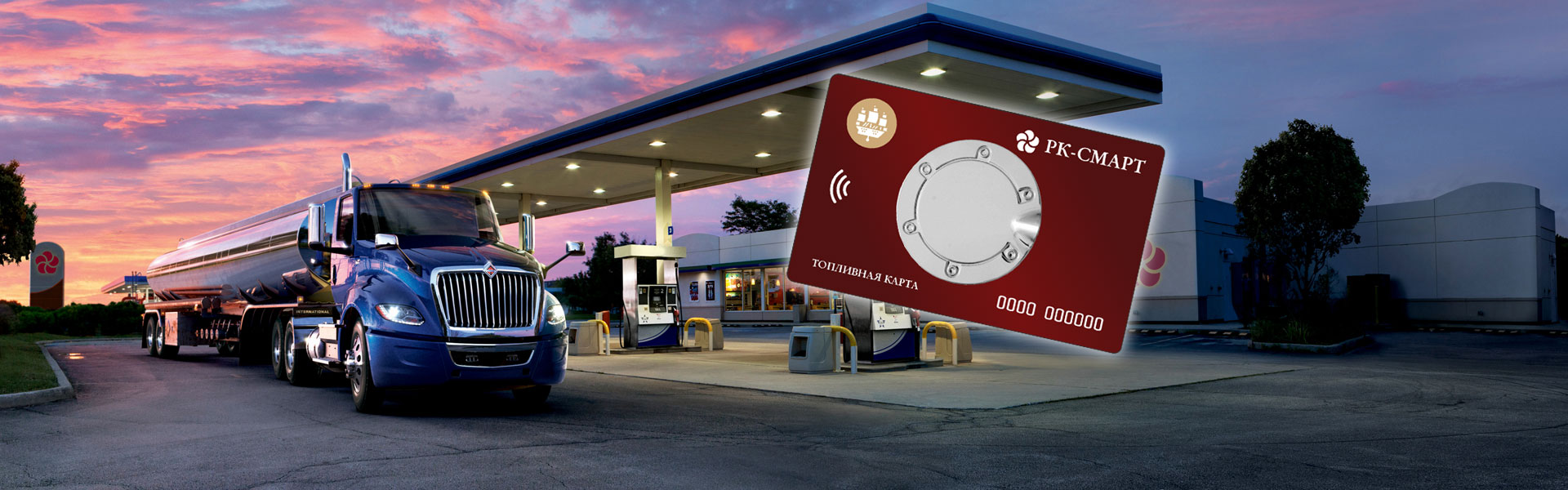 Компания «РК-Смарт» предоставляет процессинговые услуги для юридических лиц.
Топливная карта «РК-Смарт» – это «мультибрендовая» карта, которая принимается на более чем 5 500 АЗС. Ее отличает широкий охват стран СНГ и Евросоюза.
Компания имеет богатый опыт управления системой безналичных расчетов за топливо, основанной на использовании пластиковых топливных карт, позволяющей снизить затраты и контролировать расходы. 
Топливные карты являются мощным инструментом, созданным для упрощения процедуры учета топлива, а также позволяющим сэкономить на посещениях АЗС.
ТОПЛИВНАЯ КАРТА ДЛЯ БИЗНЕСА
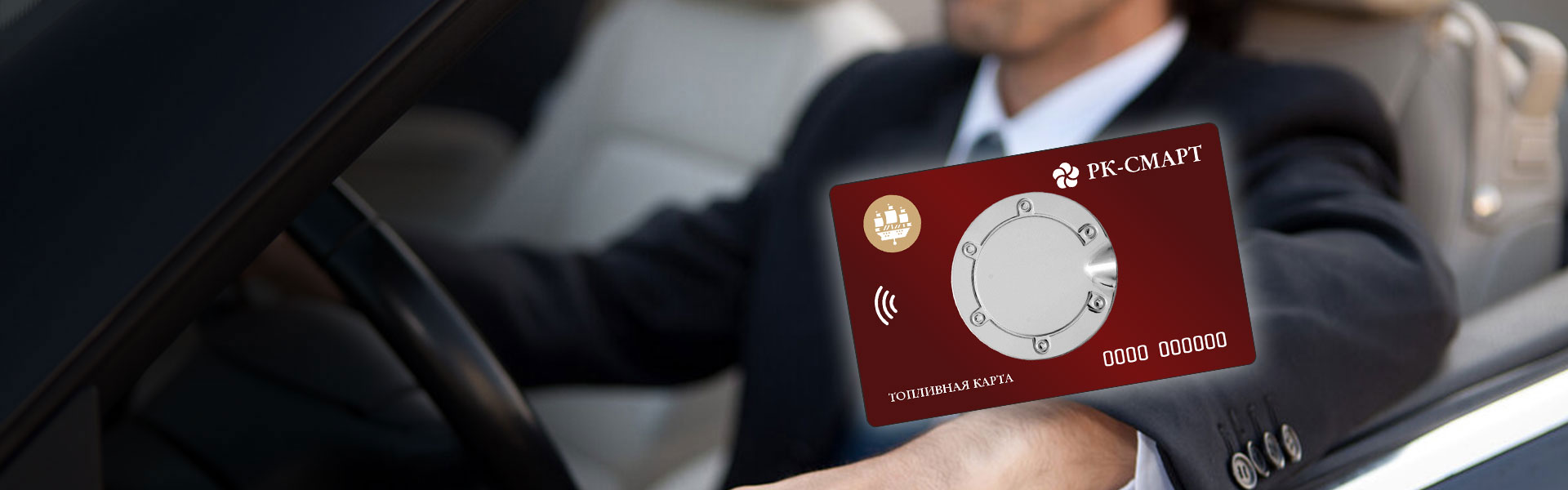 Возможность отсрочки платежа
Единый полный пакет отчетных документов
Персональный менеджер для каждого клиента
Оптовые скидки на топливо
Топливная карта "РК-Смарт" – преимущества
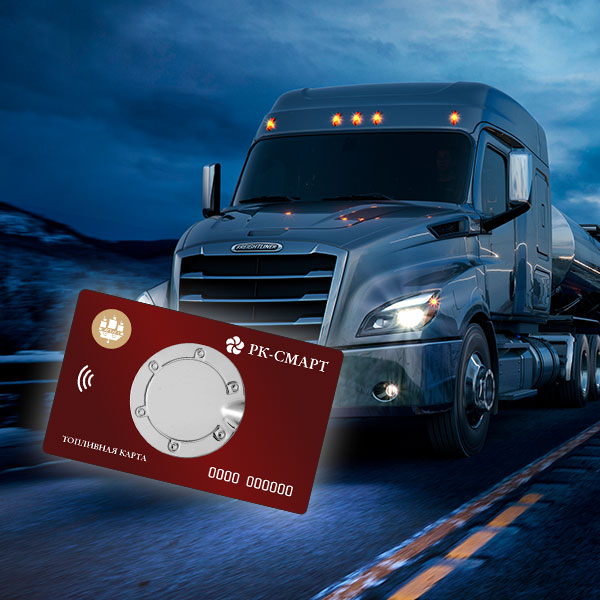 
Одна счет-фактура
Полный пакет отчетных документов
Онлайн поддержка 24/7
%
Скидки для крупных клиентов
Цены на топливо онлайн
Зачет НДС

Контроль расходов онлайн
24/7 горячая линия для водителей
Настройка карты под любые АЗС
Топливная карта "РК-Смарт" для юридических лиц
Скидки для всех компаний с одним и более авто
Бесплатная курьерская доставка карт
Высокое качество топлива, сертификаты ГОСТ
Без обязательств:
по объему топлива
по количеству карт
ограничений по суммам платежей
Лучшие бренды АЗС
Поставки с ведущих НПЗ страны
Паспорта качества топлива
Бесплатный заказ
Доставка на следующий день
Бесплатное обслуживание карт
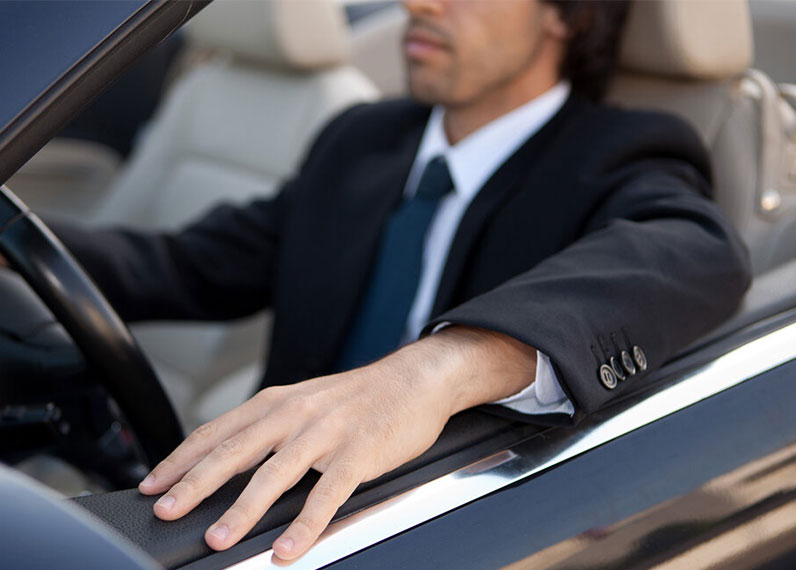 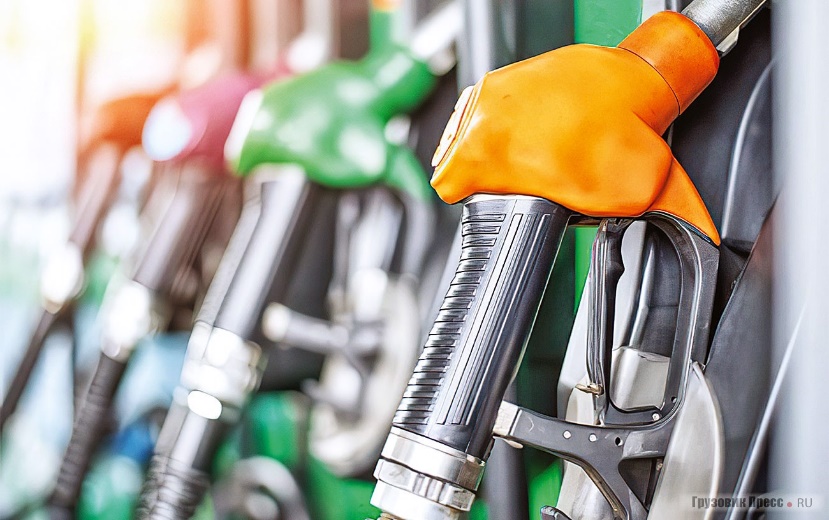 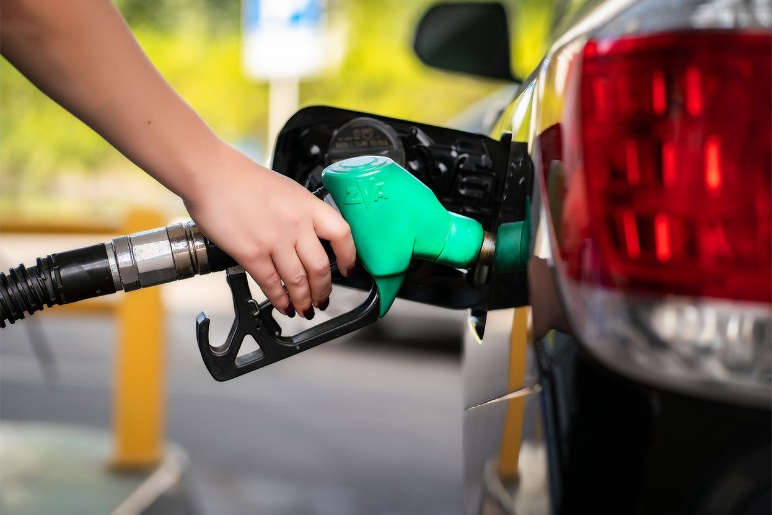 РК-Смарт Mobile
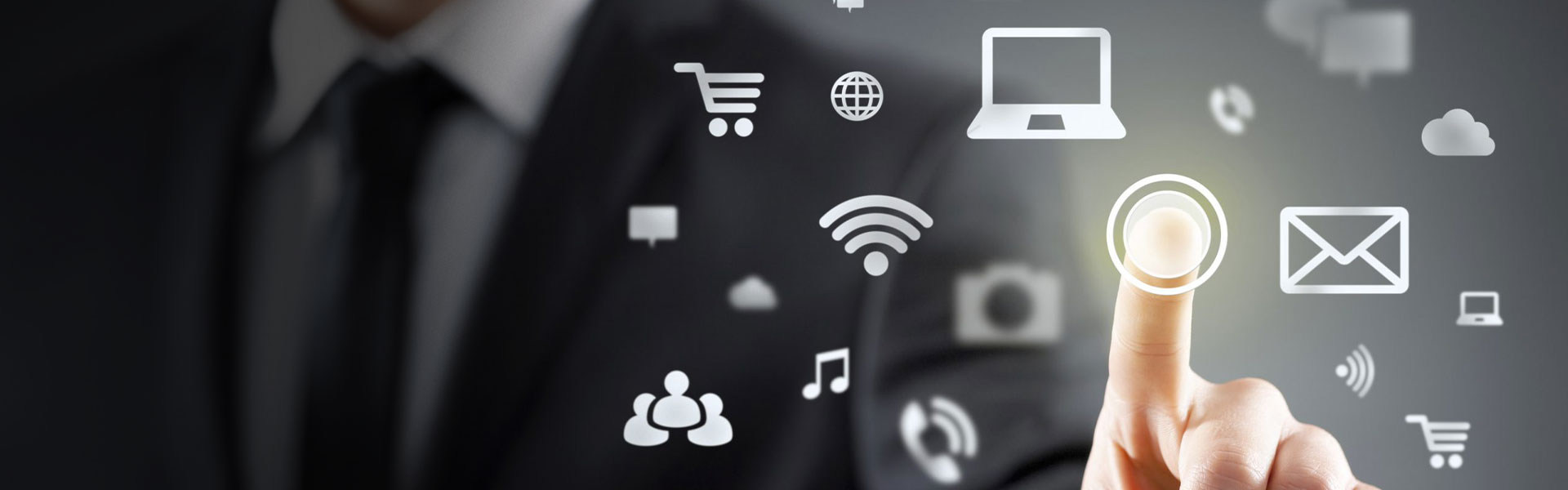 Мобильное приложение для всех платформ -удобный помощник логиста и водителяв ежедневной работе
Мультисервисы РК-Смарт
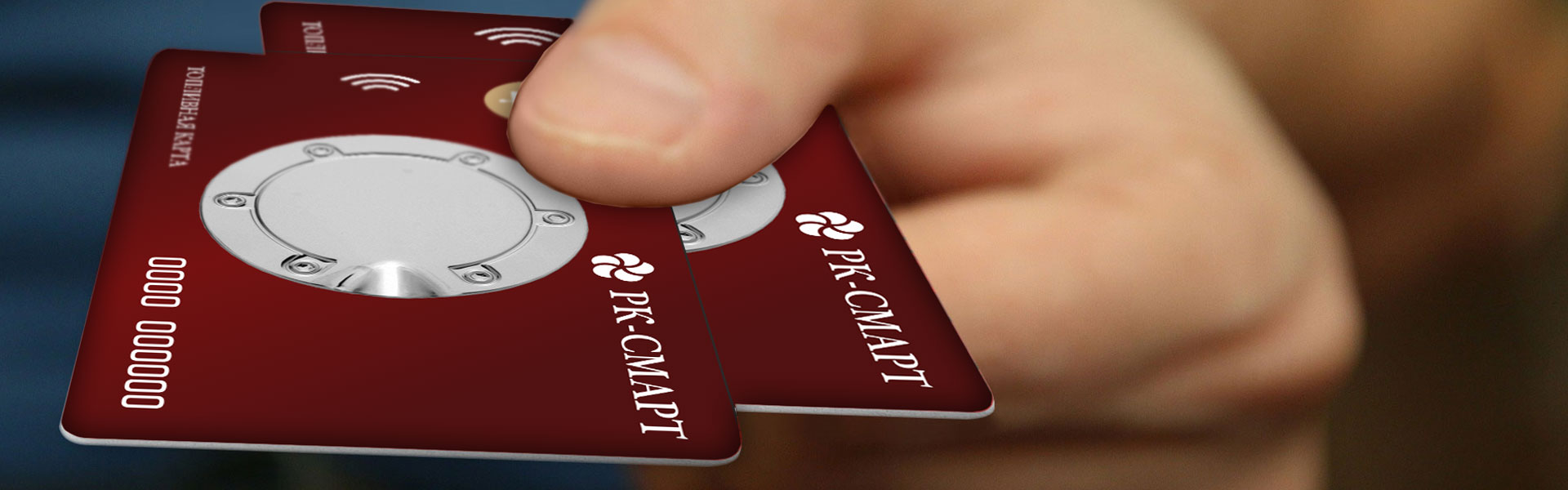 Все дополнительные расходы можно оплатить мультисервисной картой РК-СМАРТ:
оплата проезда по платным дорогам
система помощи на дорогах (эвакуатор, запуск двигателя, выездной шиномонтаж, подвоз топлива)
аварийный комиссар, юридическое сопровождение при ДТП
автомойка
Как получить топливную карту "РК-Смарт"
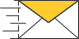 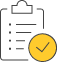 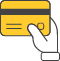 Получите карту
После перечисления средств мы отправим карту курьером в день заказа
Пользуйтесь картой
Активируете карту в личном кабинете и наслаждаетесь заправкой с "РК-Смарт"
Оставьте заявку
Заполняете форму заказа карты и получаете счет на предоплату
Партнеры
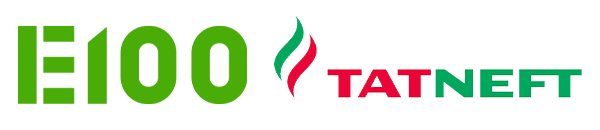 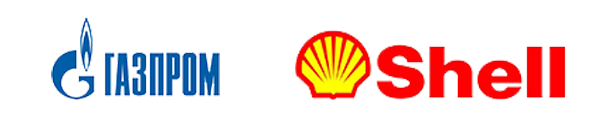 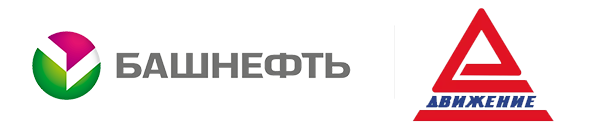 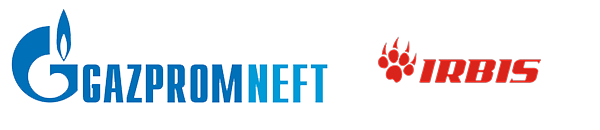 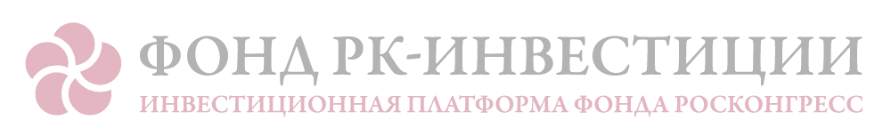 Алексей ЗОЛОТАРЕВ
Генеральный директор ООО «РК-Смарт»
azolotarev@rc-smartcard.ru
+7 (919) 777 7632

Александр ШАТИРОВ    
Директор Фонда РК-Инвестиции
alexander.shatirov@roscongress.org
+7 (909) 909 2255

Сергей БОЛЬШАКОВ
Директор по инвестициям
sergei.bolshakov@roscongress.org
+7 (926) 220 2062
Фонд РК-Инвестиции 
Россия, 123610 Москва, 
Краснопресненская наб., д. 12